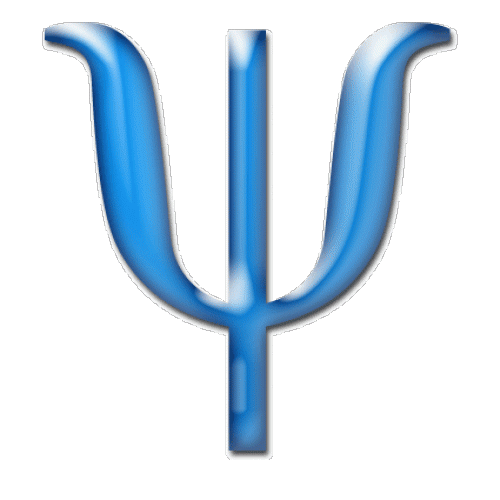 Муниципальное бюджетное дошкольное образовательное
учреждение детский сад «Чебурашка» х. Лесной.
 
 
 
«Всё начинается с семьи: ребёнок и общество, культура общения»
Педагог – психолог
МБДОУ д/с «Чебурашка» х.Лесной
                           Аллабергенова Л.В
12.03.2025
Семья – это важнейший фактор долголетия и здоровой жизни. Первые жизненные уроки ребенок получает в семье. Его первые учителя – отец и мать. Семья дает ребенку первые представления о добре и зле, формирует представления о нормах поведения в обществе. Ребенок, наблюдая за отношениями отца и матери в повседневной жизни, усваивает определенный тип отношений между мужчиной и женщиной. Именно эта модель будет определять дальнейшее поведение ребенка в социуме.
Упражнение «Знакомство»
1. Два слова, которыми можно описать моего ребенка – ...
2. Если бы мой ребенок был звуком, он звучал бы, как -...
3. Больше всего мне в моем ребенке нравится – ...
4. Мой ребенок заставляет меня смеяться, когда – ...
Упражнение «Аист»
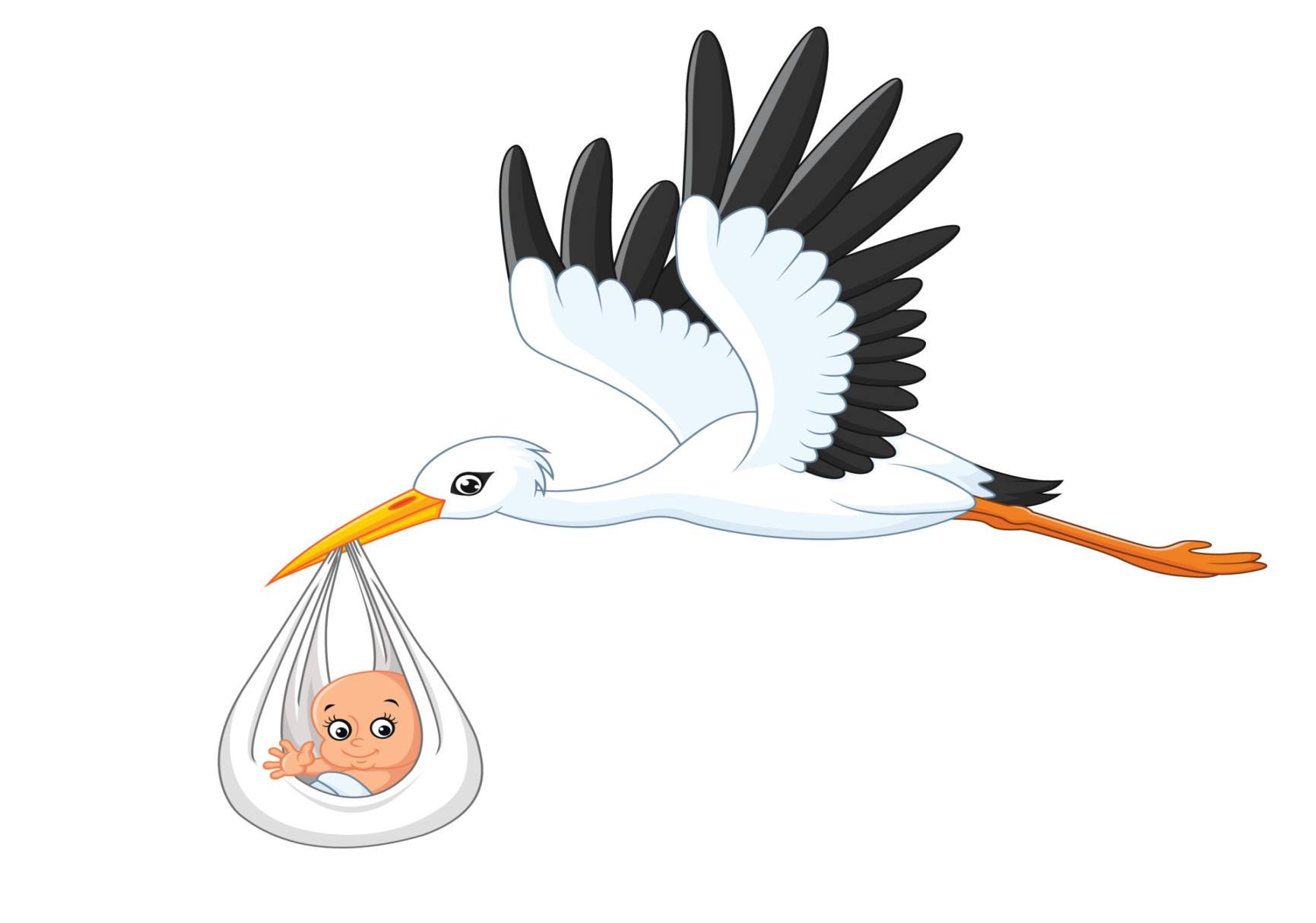 Секреты эффективного общения родителей с детьми
-Во-первых, идеальных родителей не бывает. Родители не боги, а живые люди со своими слабостями, настроениями, интересами. 
-Во-вторых, какой бы выдающийся психолог и педагог не работал с нами, положительные изменения наступят лишь тогда, когда мы начнем действовать, использовать теорию на практике. 
-В-третьих, наше занятие не случайно так называется, ведь без творческого подхода и чувства сердцем общение с детьми будет не эффективным.
Упражнение «Душа ребенка»
Душа ребенка-эта чаша . 
Какой бы Вы хотели видеть своего ребенка? 
Какими чертами характера он должен обладать? 
Какими качествами вы хотели бы наделить своего ребенка?
Упражнение «Я люблю своего ребенка»
Упражнение «Осуществление ожиданий»
Упражнение «Волшебная ромашка».
Упражнение «Аплодисменты»
Психическое состояние.
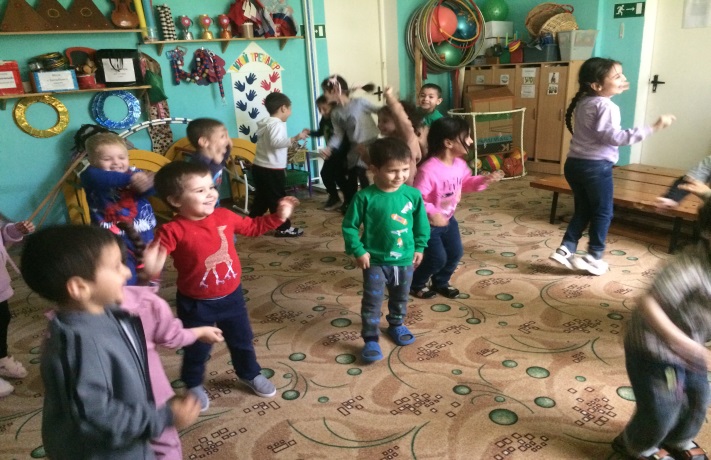 Физическое здоровье.
Отношения.
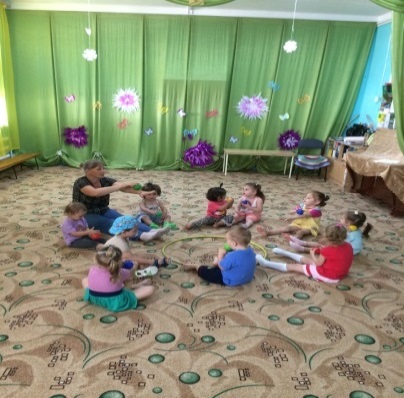 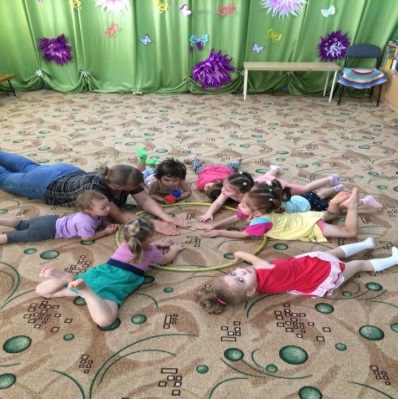 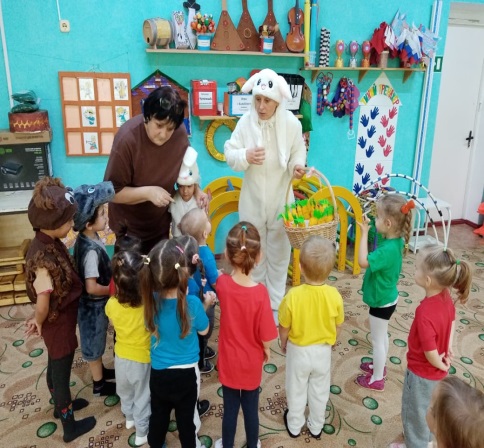 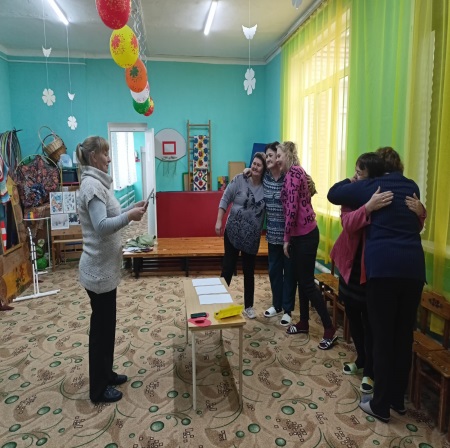 Проблема развития дошкольников
Проблема ДОУ и семьи.
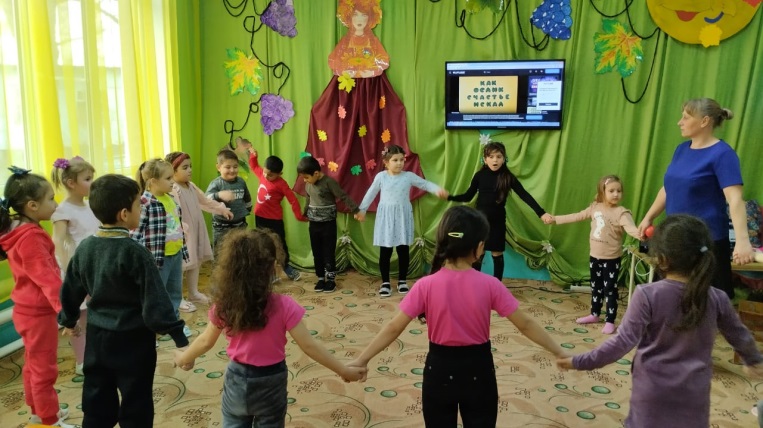 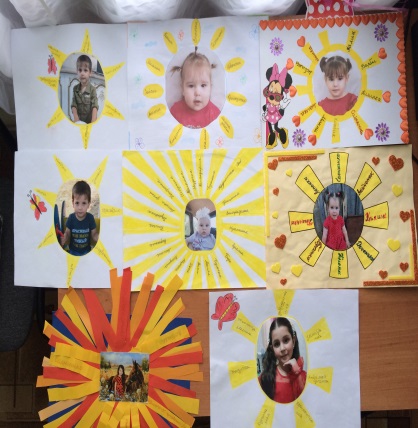 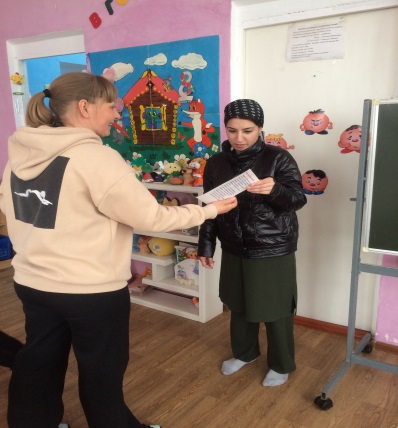 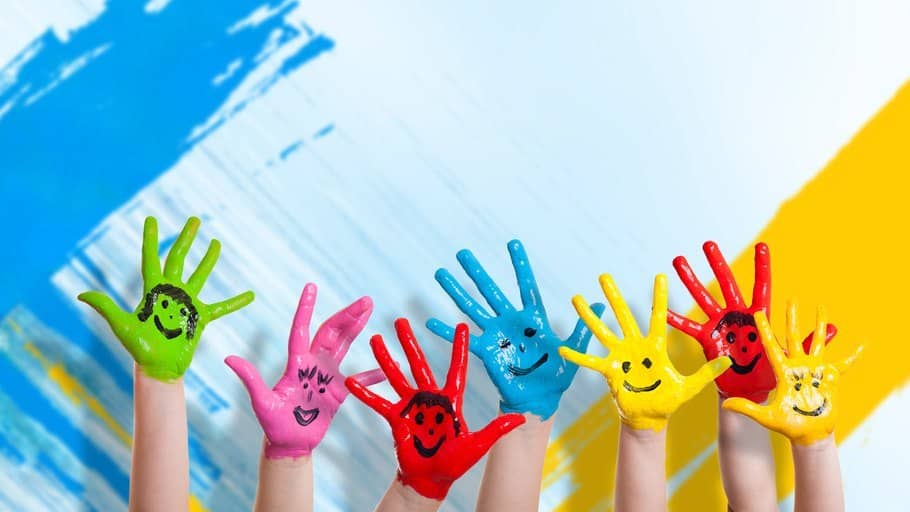